Outcome of INFCOM-3
Decision 7.1/1 and Recommendation 7.1/1
TCC-2
Michel Jean, P/INFCOM
22 April 2024
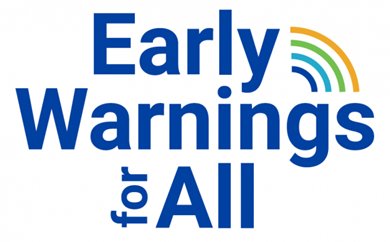 Document 7.1Decision 7.1/1 to decide priority activities of INFCOM
Implement the WMO Information System (WIS) 2.0, including the development of a Common Alerting Protocol (CAP) editor to be part of the “WIS 2.0 in a box” and the development of the WMO Hydrological Observing System (WHOS) in the pre-operational phase of WIS 2.0;
Implement the Global Basic Observing Network (GBON), including through the (support provided by/via the) Systematic Observations Financing Facility (SOFF);
Guide and support the development of the Regional Basic Observing Network (RBON);
Analyse gaps and enhance WMO Integrated Processing and Prediction System (WIPPS) products for priority hazards, including:
Enhance the information and service cascading process of the Severe Weather Forecasting Programme (SWFP), the Climate Services Information System (CSIS), and the Tropical Cyclone Programme (TCP); and 
Improve accessibility and usability of WIPPS products including graphical products;
Enhance engagement of academic and private-sector players in WIPPS development; 
Enhance the introduction of new emerging technologies (e.g., Artificial Intelligence (AI)) and science into WIPPS;
Catalogue and analyse gaps of satellite products and applications for priority hazards; 
Support Members to ensure access to satellite data and products and with train-the-trainers focused on access, processing, visualization, and interpretation of satellite data; and
Address the needs for cryosphere-related emerging hazards.
Document 7.1
Recommendation 7.1/1 to propose the Action Plan
Action Plan for infrastructure components contributing to EW4All, consisting of work plans to: 
consider EW4All observational user requirements and gaps through the Regional Basic Observing Network, 
address the gaps in satellite data/products, 
analyse gaps and enhance WMO Integrated Processing and Prediction System products for priority hazards, and 
address cryosphere-related emerging hazards

These areas require coordinated actions by the RAs, technical commissions and the RB; the Action Plan is intended to be used as a supporting material for coordination among these bodies, by the Technical Coordination Committee.
Annex to Recommendation 7.1/1 to propose the Action Plan – Draft Resolution ##/1 (EC-78)
Endorses the action plan for infrastructure components contributing to the EW4All as presented in the annex to the present Resolution, consisting of work plans to:
(1)	Consider EW4All observational user requirements and gaps through the RBON;
(2)	Address the gaps in satellite data/products;
(3)	Analyse gaps and enhance WIPPS products for priority hazards;
(4)	Address cryosphere-related emerging hazards, which require coordinated actions by the 	RAs, technical commissions and the RB, as a supporting material for coordination among 	these bodies;
Invites Members to contribute to the actions through the standing committees, study groups, working groups and expert teams of the RAs, technical commissions and the RB;
Requests:
(1)	The regional associations to lead the deliverables assigned to the regional associations in 	the action plan;
(2)	The Infrastructure Commission to guide the technical aspect of the action plan;
(3)	The Services Commission and the Research Board to support the relevant deliverables in 	the action plan;
(4)	The Technical Coordination Committee to oversee and coordinate the implementation of 	the action plan and regularly report the progress to the Executive Council.
Thank you.
wmo.int